Learning intention: to plan instructions

You are going to be writing instructions for an adventure! What are we telling the reader to do in Fairyland?
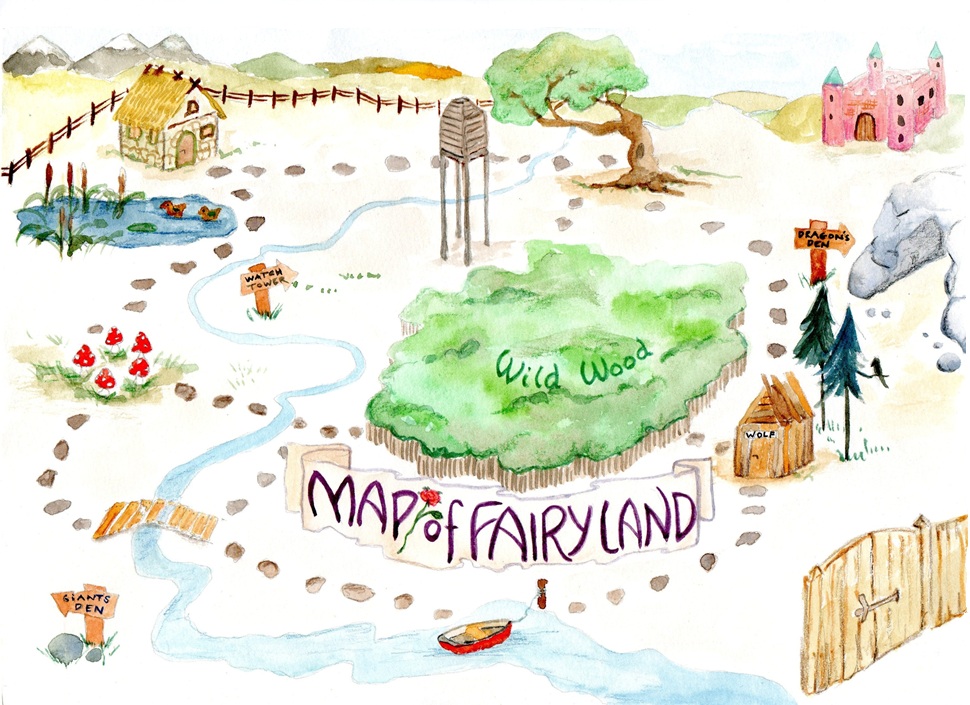 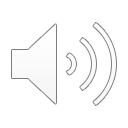 Be bossy! What do I need to do at each place?
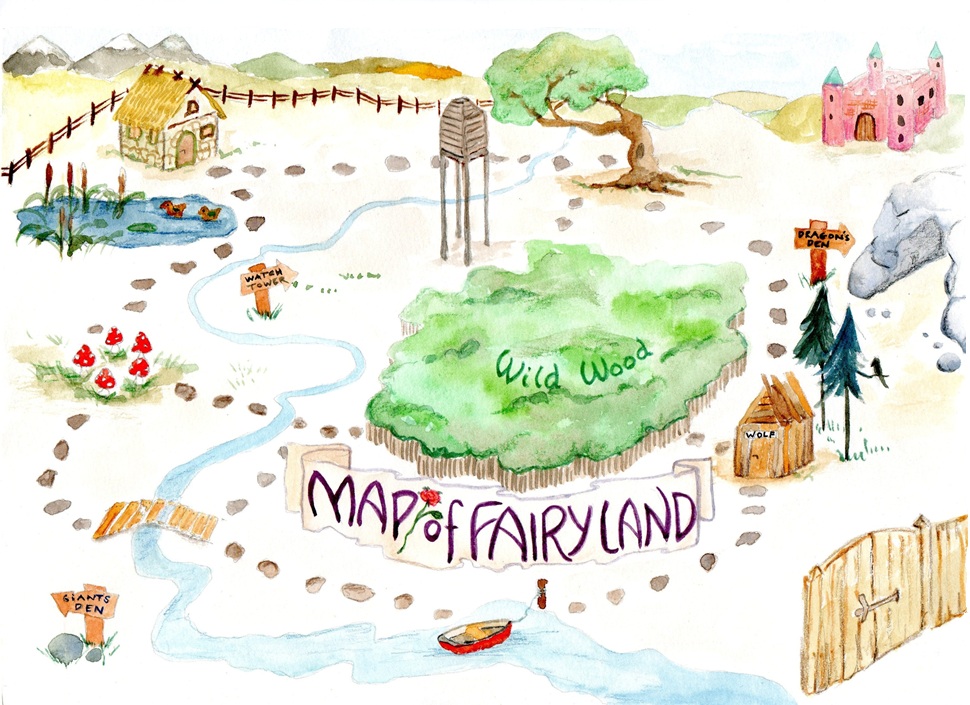 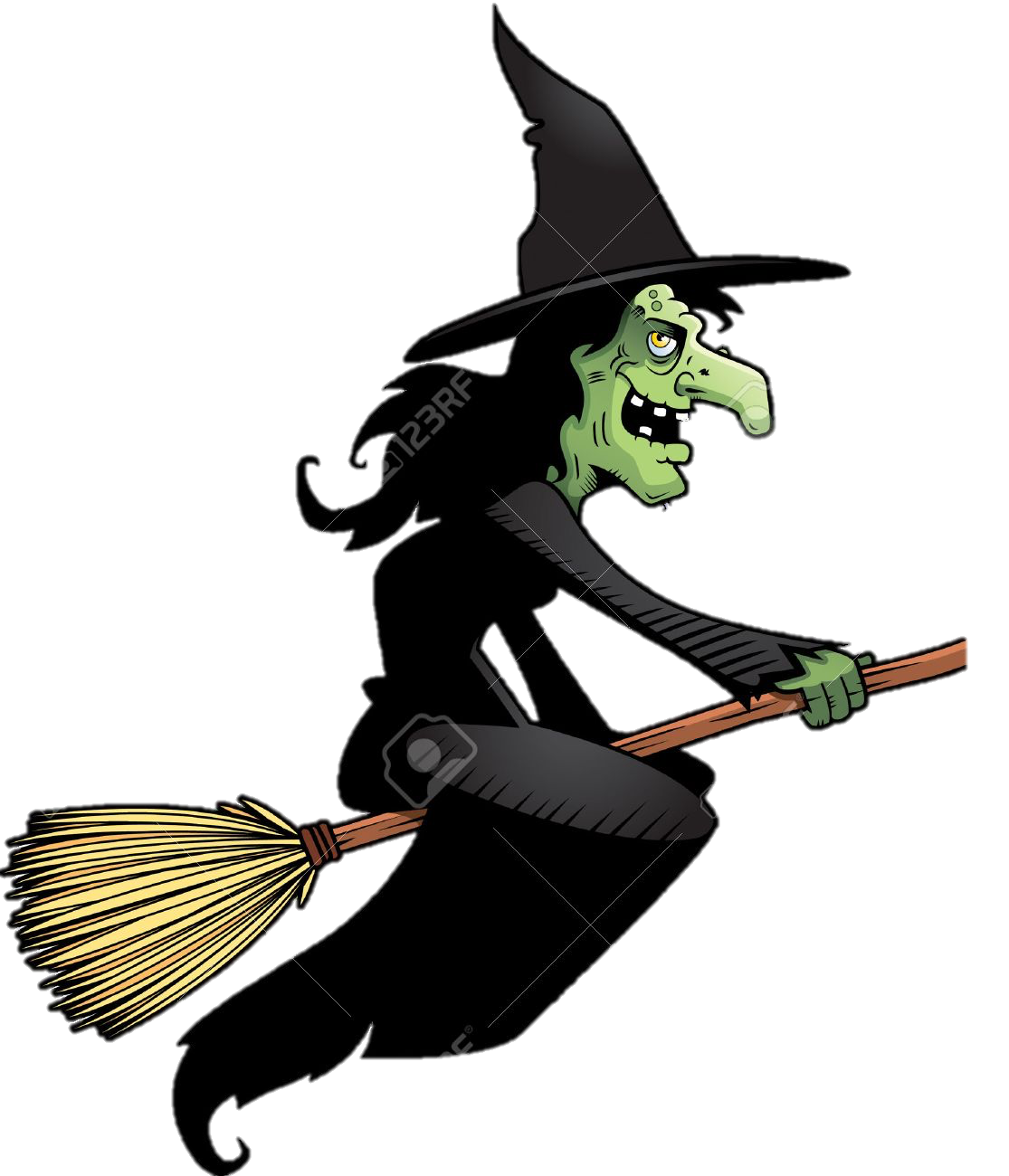 witch’s
. .      .
path
hut
. .
. . .
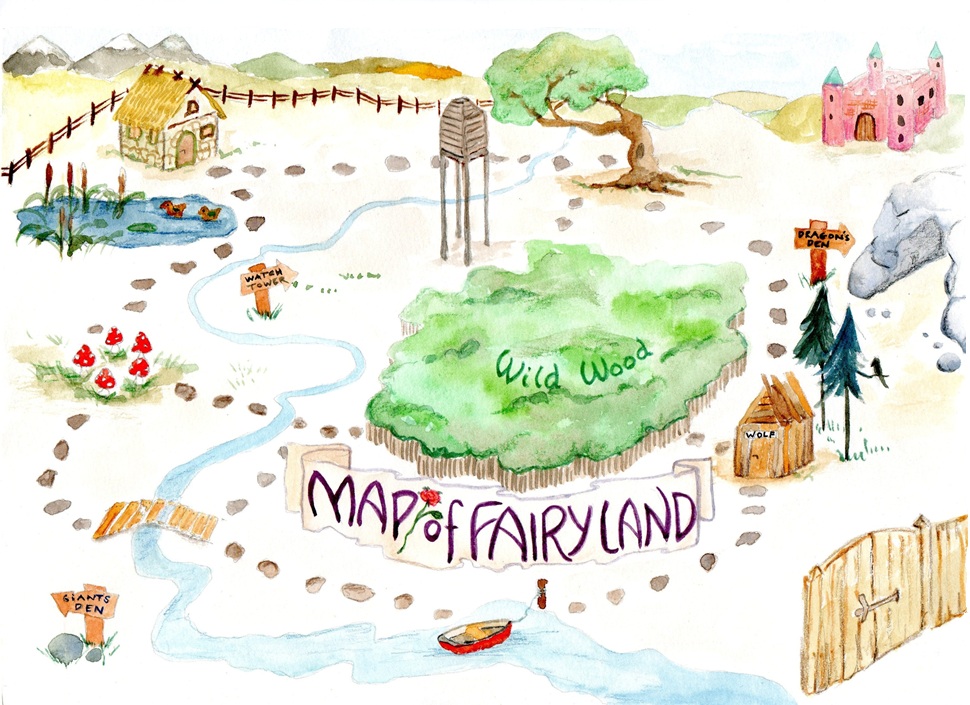 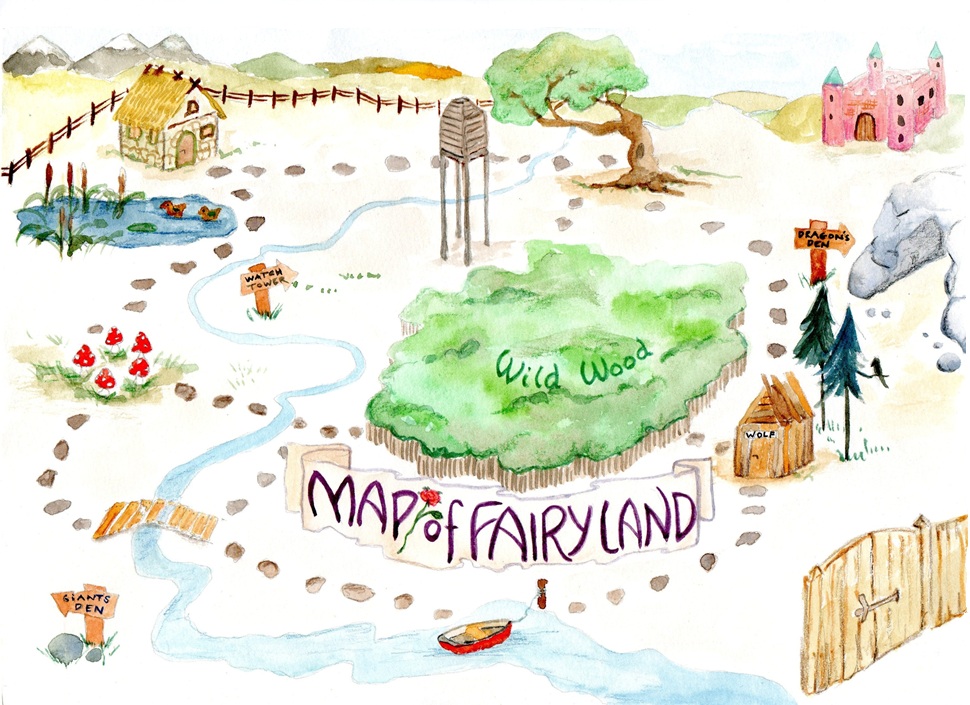 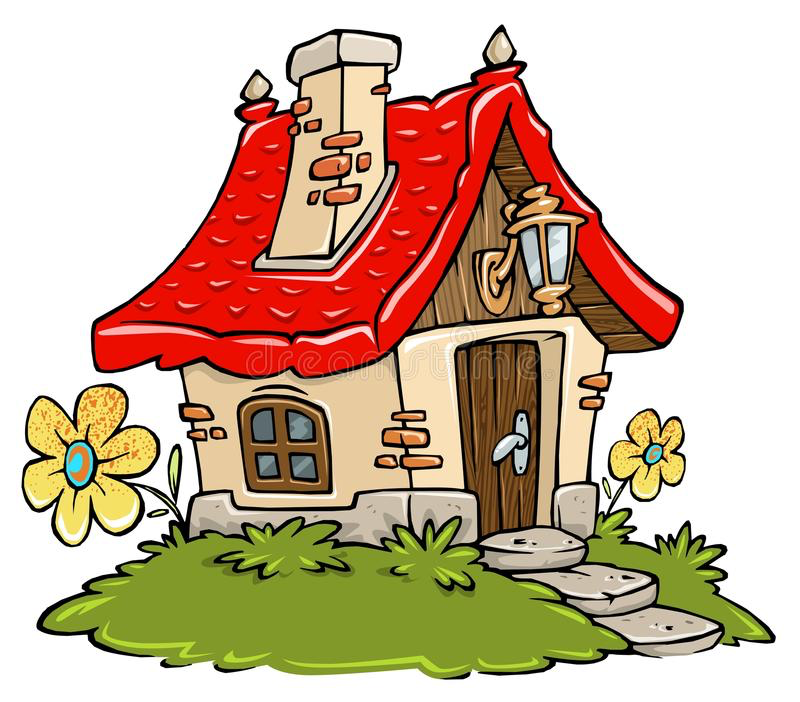 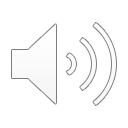 ship
. .
I have written the first imperative verb. Can you think of the rest?
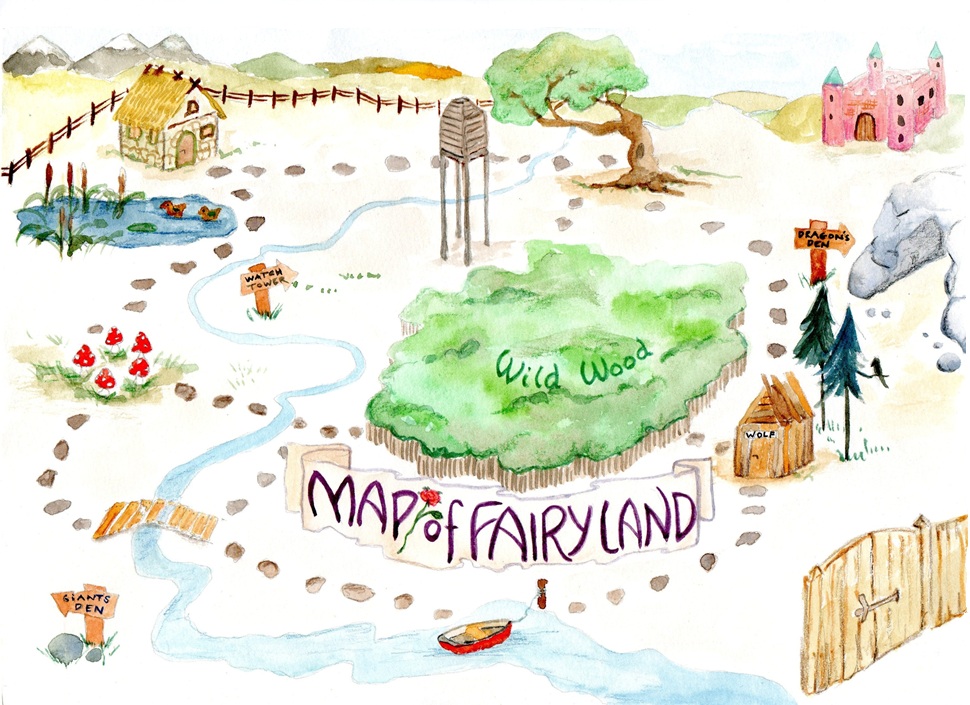 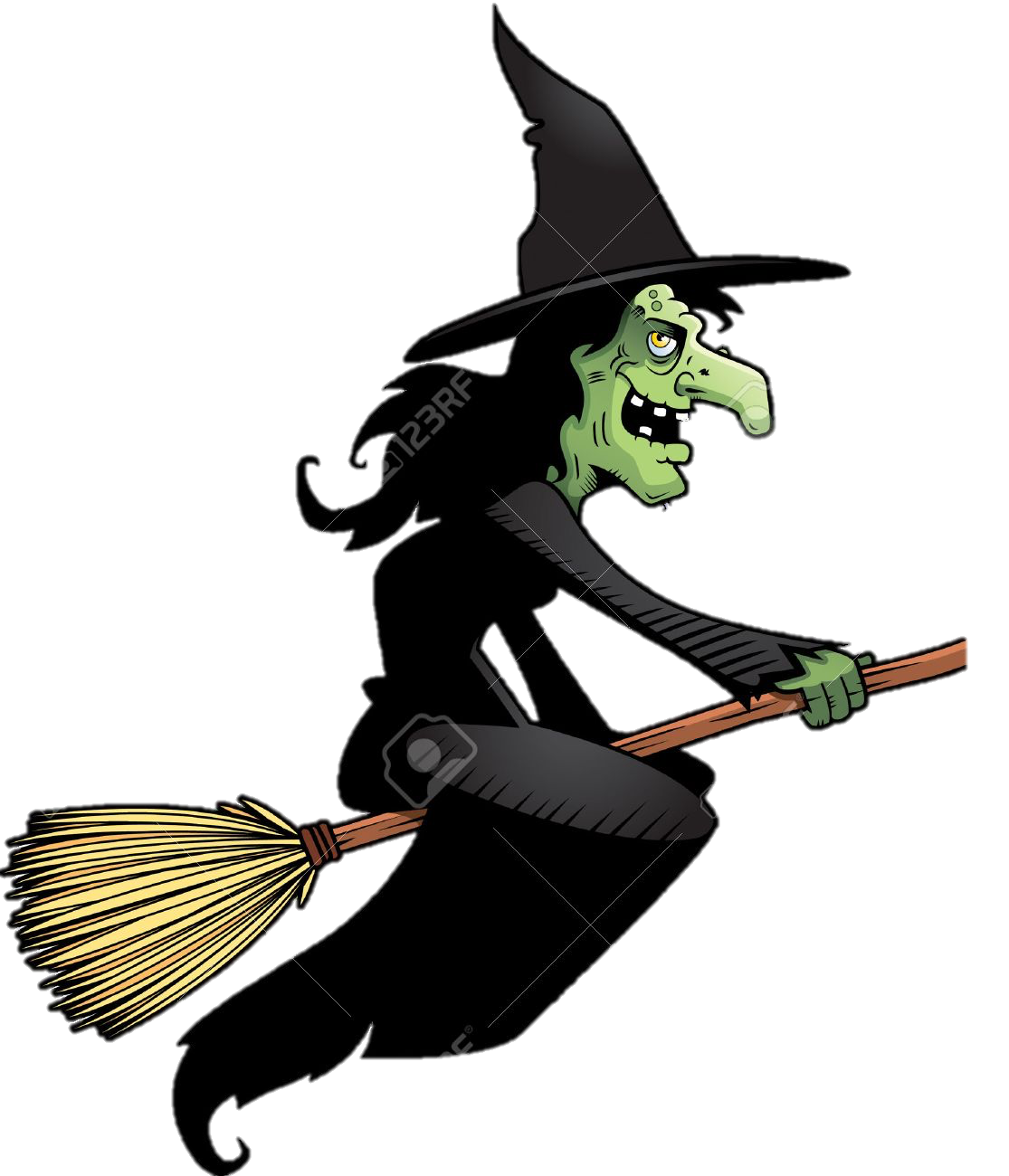 witch’s
. .      .
Run
path
hut
. .
. . .
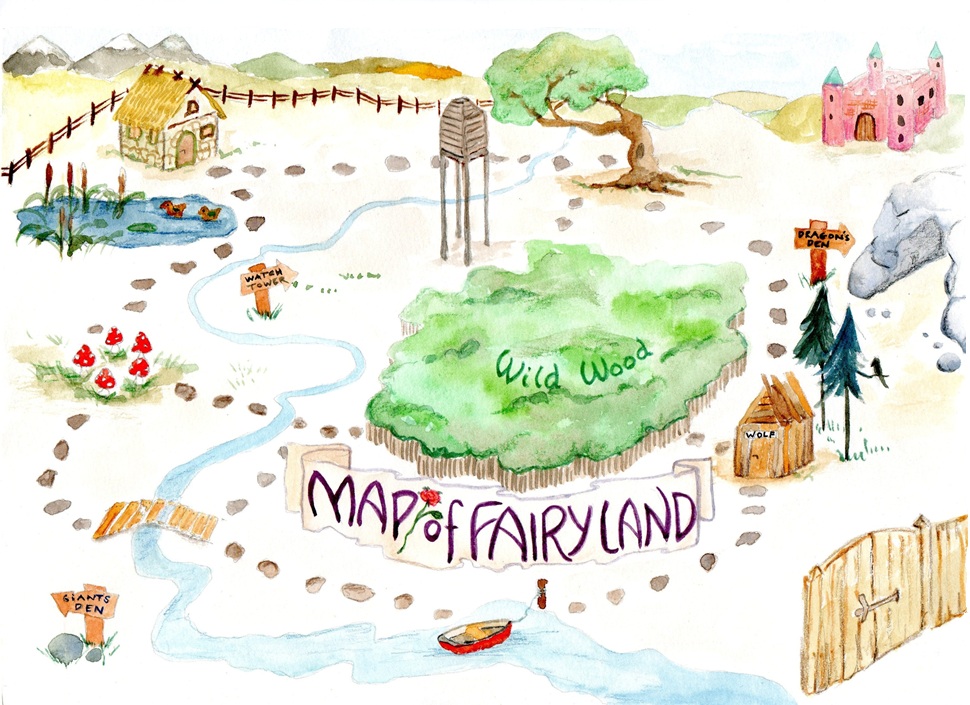 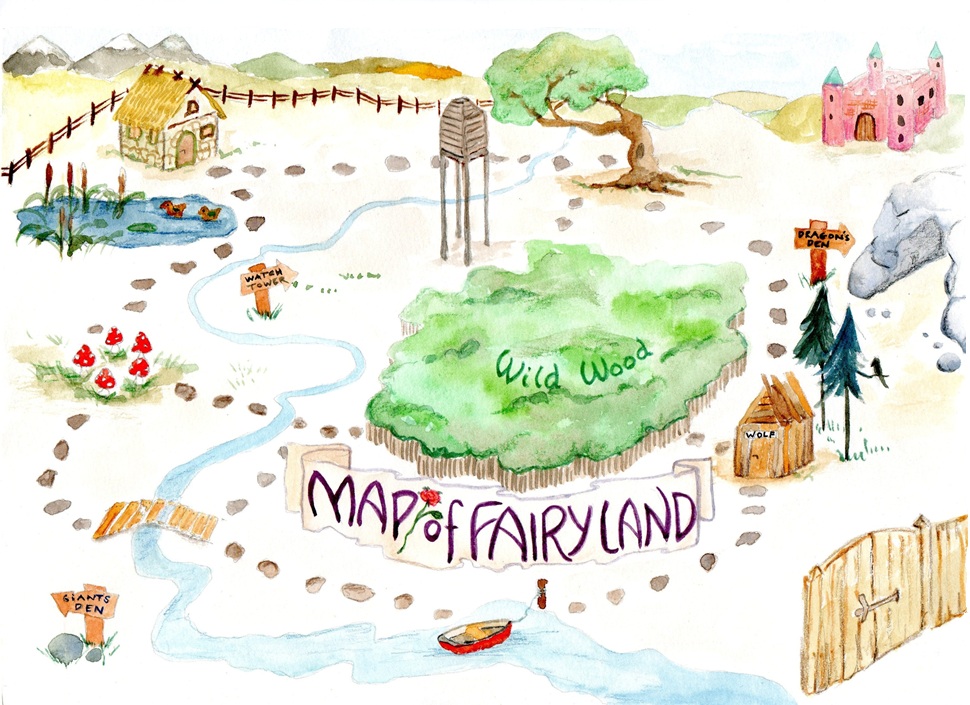 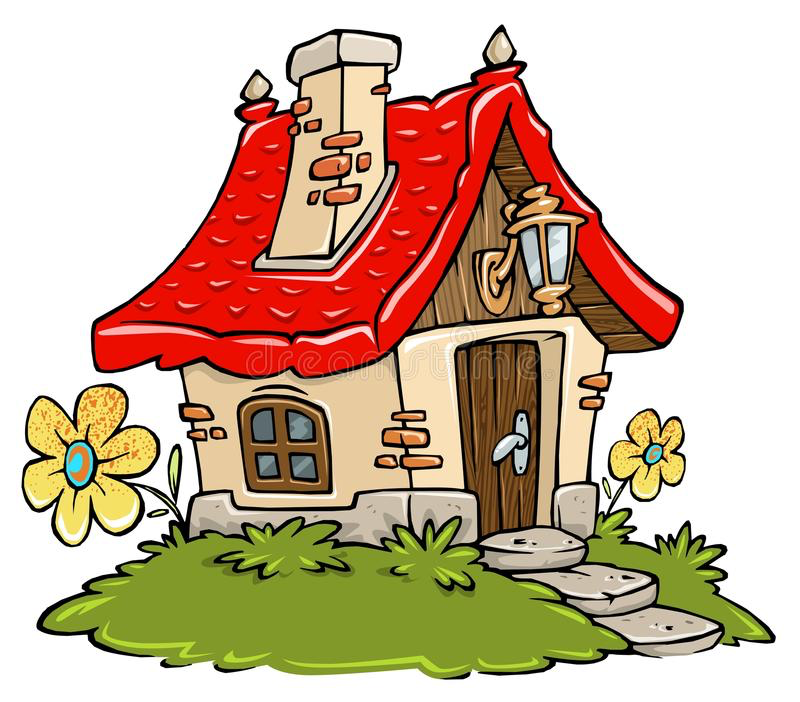 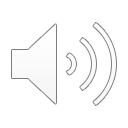 ship
. .
Here are my ideas. Did you get the same?
Run
Go
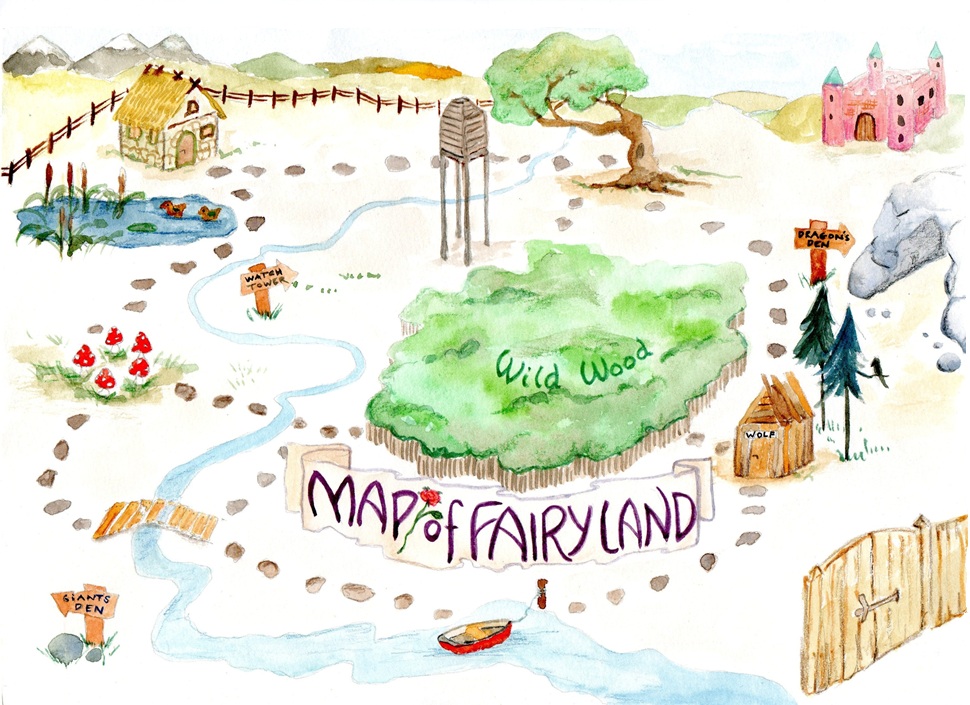 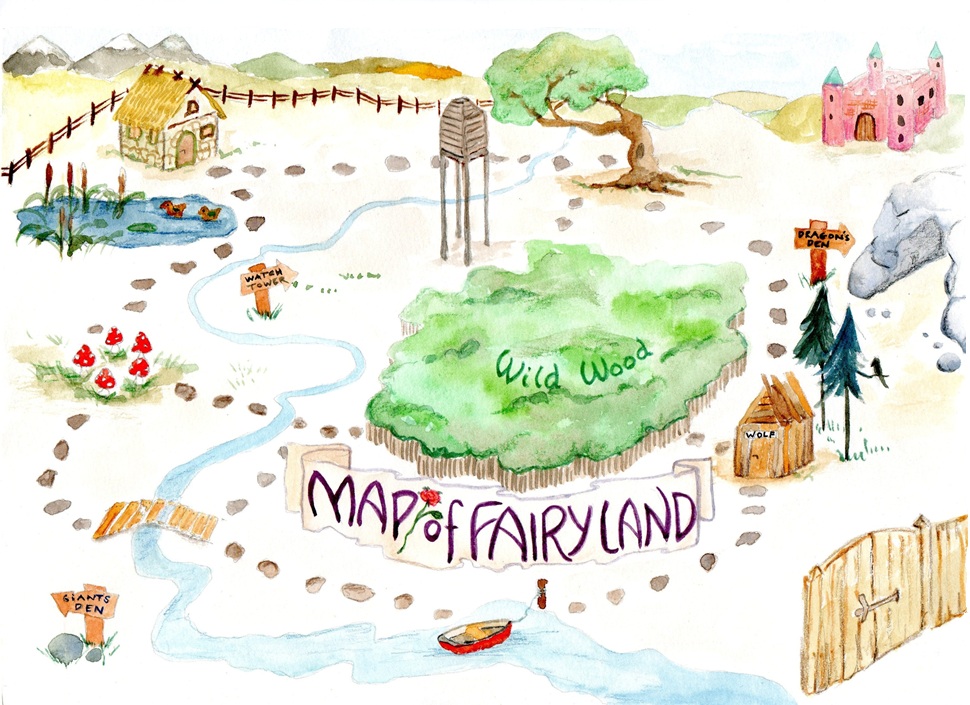 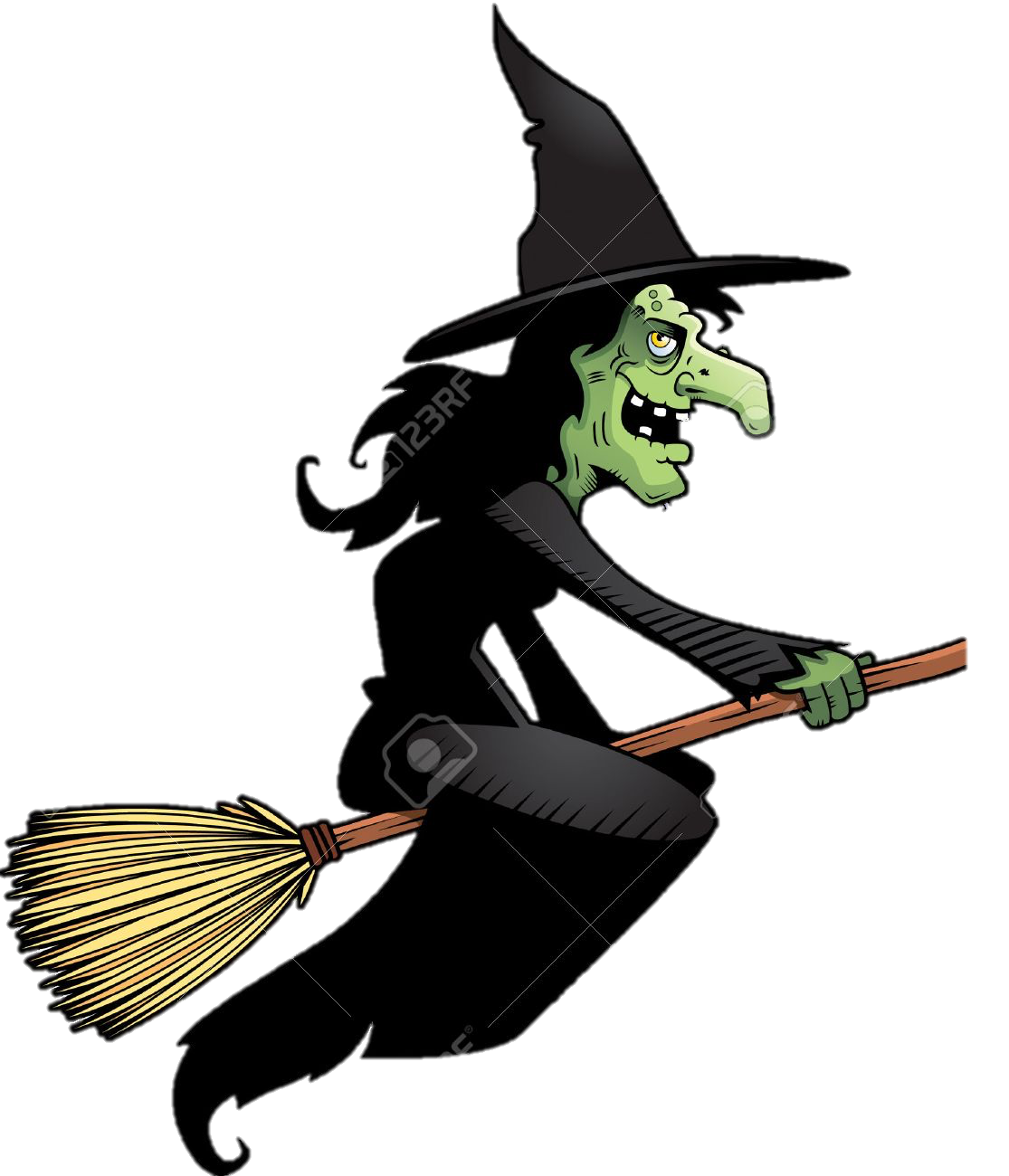 Get
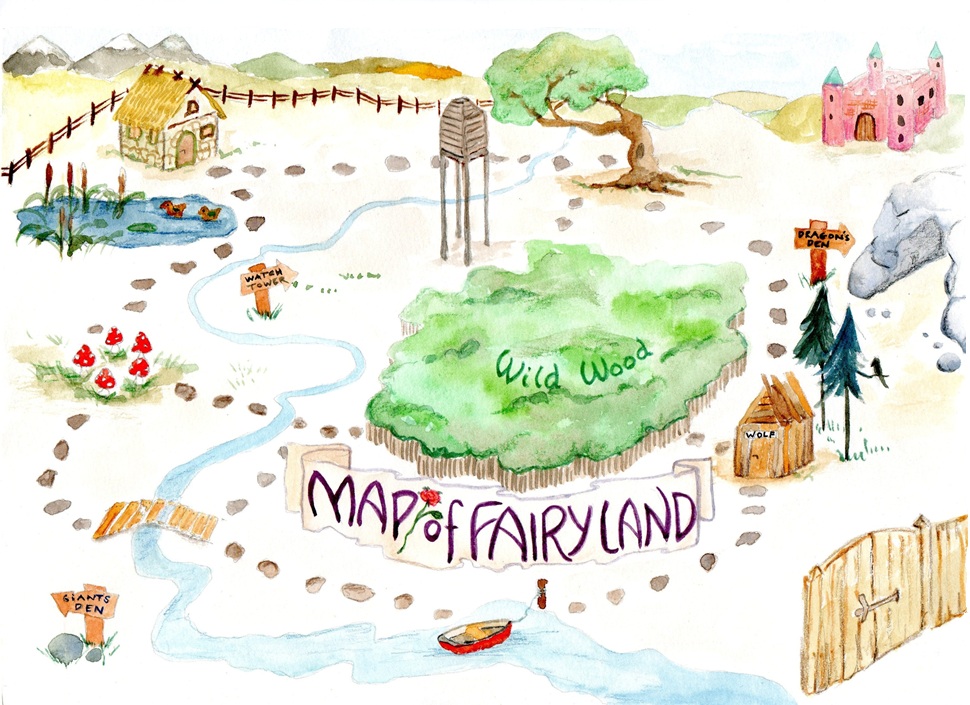 Go
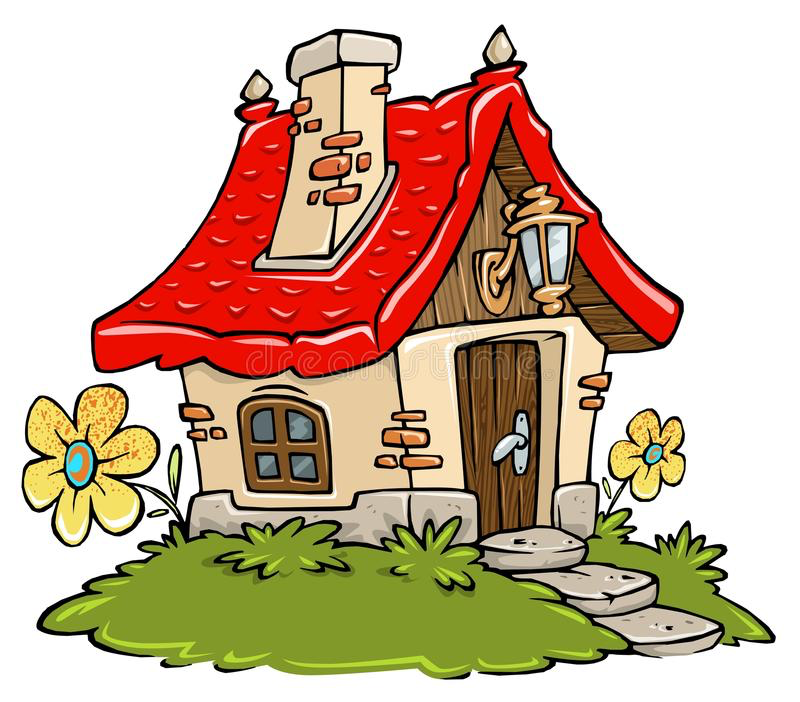 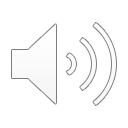 Oral rehearsal. Practice telling someone these instructions! You can also act them out with actions.
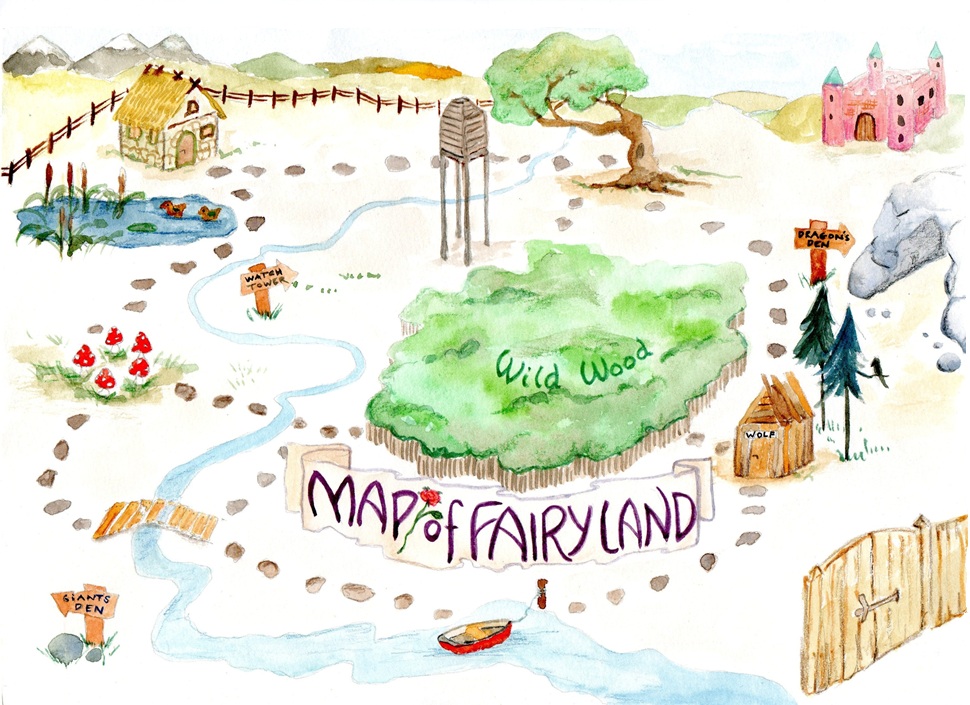 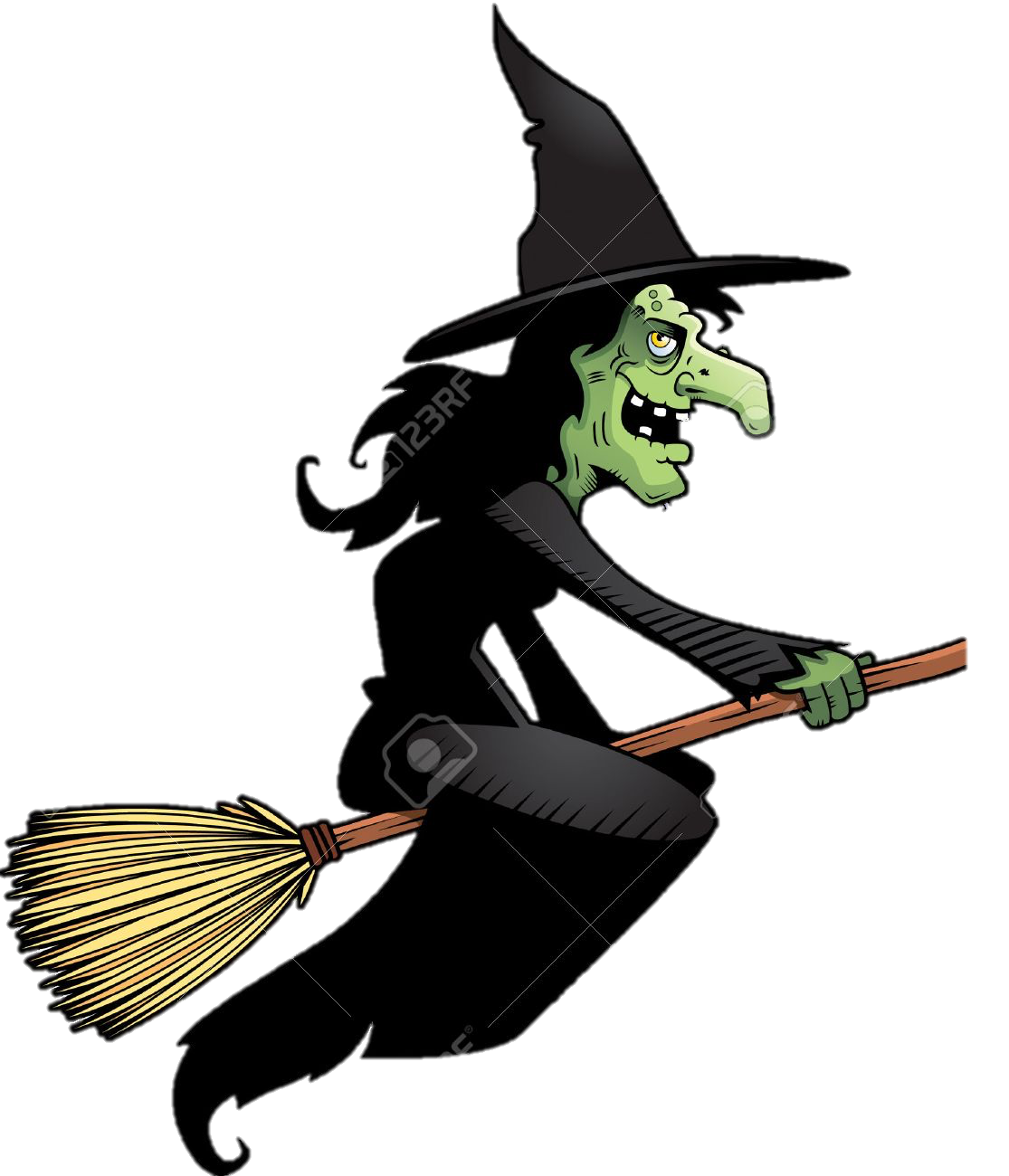 witch’s
. .      .
Run
path
hut
. .
. . .
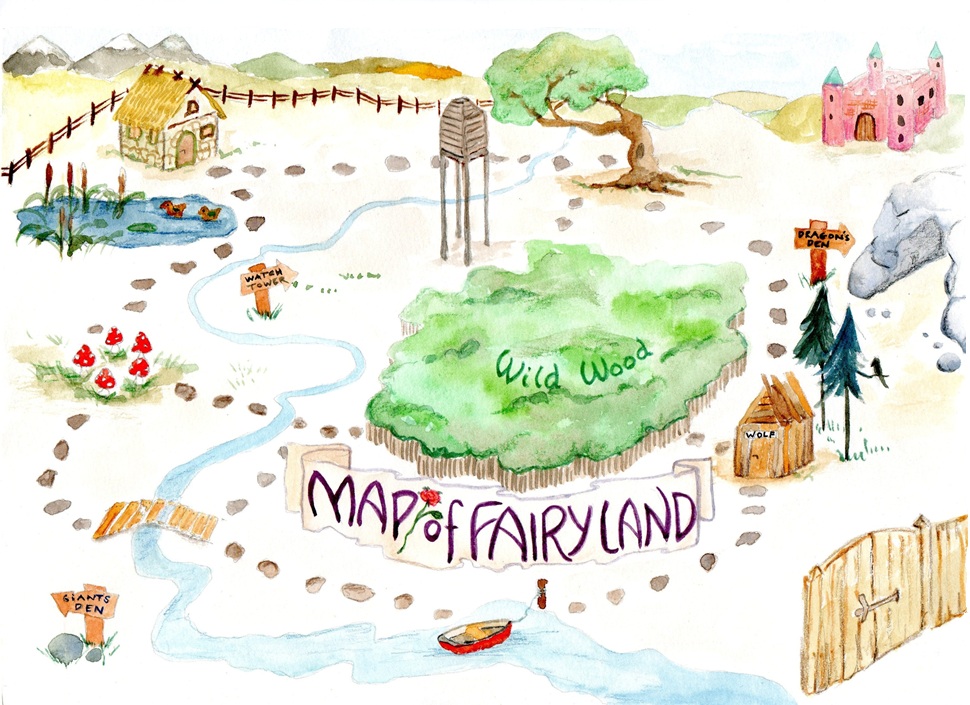 Go
Get
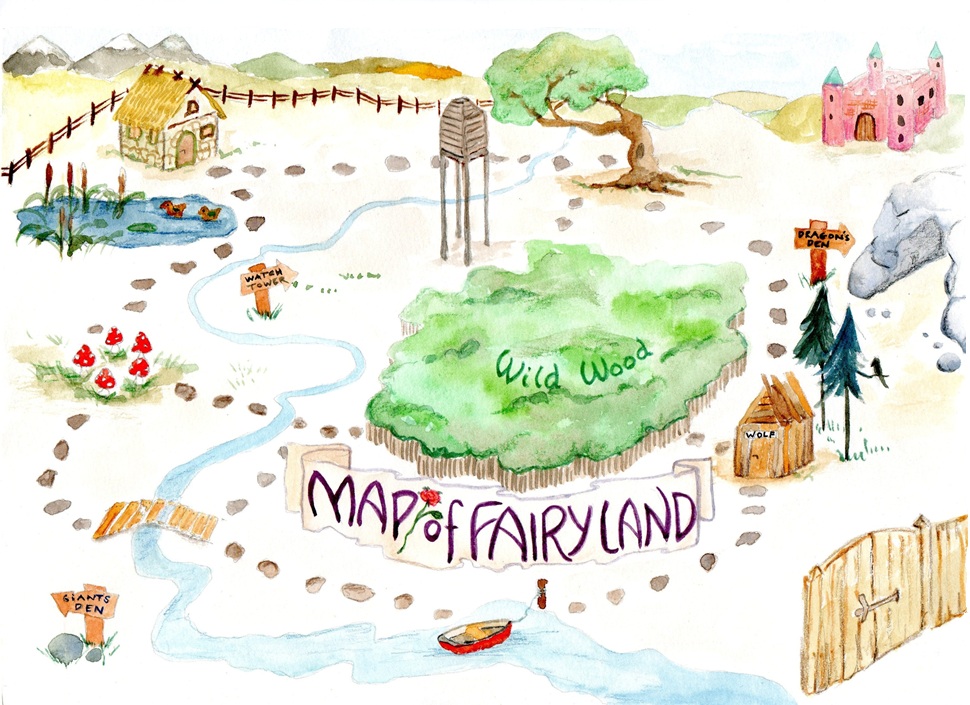 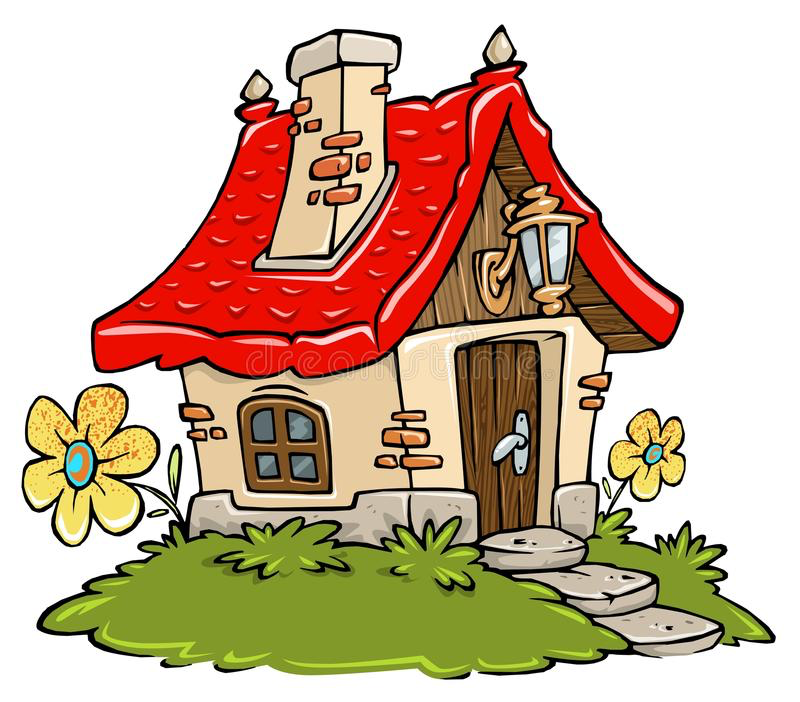 Go
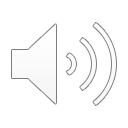 ship
. .